Məhkəməyə müraciət hüququ Qanun əsasında yaradılmış müstəqil və qərəzsiz məhkəməİşə "ağlabatan müddətdə" baxılması
Ramİl Süleymanov
Hüquqşünas

2016
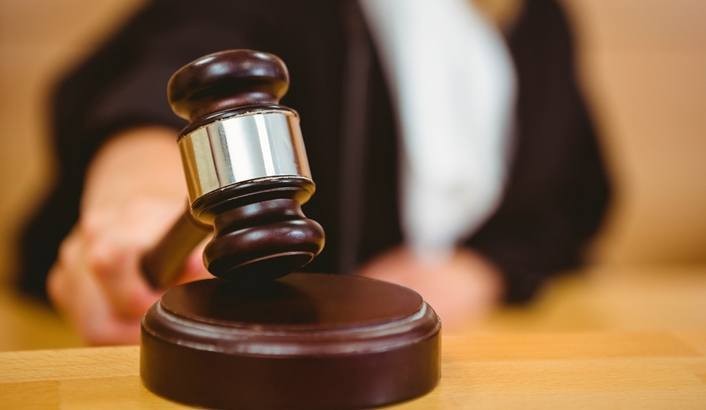 Məhkəmə araşdırması hüququ, Məhkəməyə müraciət hüququ
Məhkəmə araşdırması hüququ;
Məhkəmə tərəfindən qərar qəbul edilməsinə nail olmaq hüququ;
Maliyyə problemlərinin olmasına rəğmən məhkəməyə çatımlılıq hüququ;
Yekun məhkəmə qərarının qəbul edilməsi hüququ;
Məcburi qüvvəyə malik məhkəmə qərarının icrası hüququ
Məhkəmə araşdırması hüququ
Hər kəs mülki hüquq və vəzifələrinə aid olan  hər hansı bir iddianı qanun əsasında  yaradılmış  məhkəməyə və ya tribunala verə bilər.  Bu hüquqlar bərabərlik  prinsipi əsasında hər kəsə verilir.
* Devir Belçikaya qarşı (1979)* Şevrol Fransaya qarşı (2003)* Hacıyev Azərbaycana qarşı (2006)
Məhkəmə tərəfindən qərar qəbul edilməsinə nail olmaq hüququ
*Qanci İtaliyaya qarşı (2003)
* Qolder Böyük Britaniyaya qarşı (1975)
Maliyyə vəsaiti olmayan şəxsin məhkəməyə müraciət hüququ
Eyri İrlandiyaya qarşı (1979)

Məhkəmə qeyd edir: Maliyyə vəsaiti olmayan şəxs məhkəməyə müraciət etmək hüququndan məhrum edilirsə - məhkəmələrin  SADƏCƏ MÖVCUDLUĞU yetərli deyil!
Yekun məhkəmə qərarının qəbul edilməsi hüququ
*Burdov Rusiyaya qarşı (2002)

* Kirtatos Yunanıstana qarşı (2003)
Məcburi qüvvəyə malik yekun məhkəmə qərarının icrası hüququ
Tarverdiyev Azərbaycana qarşı (2007)
Məhkəməyə müraciət hüququna qoyulan məhdudiyyətlər
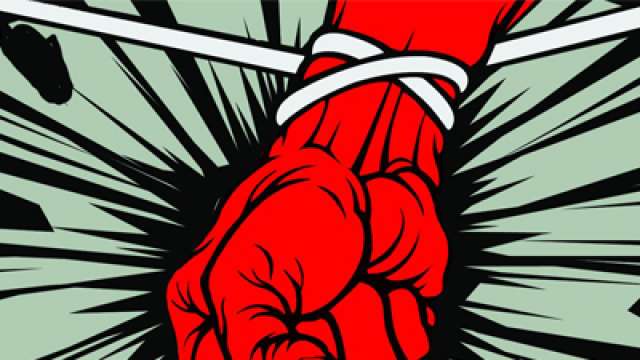 Vaxta görə qoyulan məhdudiyyət
Qolder Böyük Britaniyaya qarşı  (1975)

* Şəxslərə qoyulan məhdudiyyət
Eşinqdan Böyük Britaniyaya qarşı (1985)

.....Məhkəməyə  müraciət hüququna  qoyulan məhdudiyyət qanuni məqsəd daşımalı və tətbiq edilən vasitələrlə qarşıya qoyulan məqsəd arasında ağlabatan əlaqə mövcud olmalıdır!
Qəbul edilənlik meyarlarına görə qoyulan məhdudiyyət
* Poitrimol Fransaya qarşı (1993)
* Ömər Fransaya qarşı (1998)
Ağlabatan müddətdə məhkəmə araşdırması hüququ
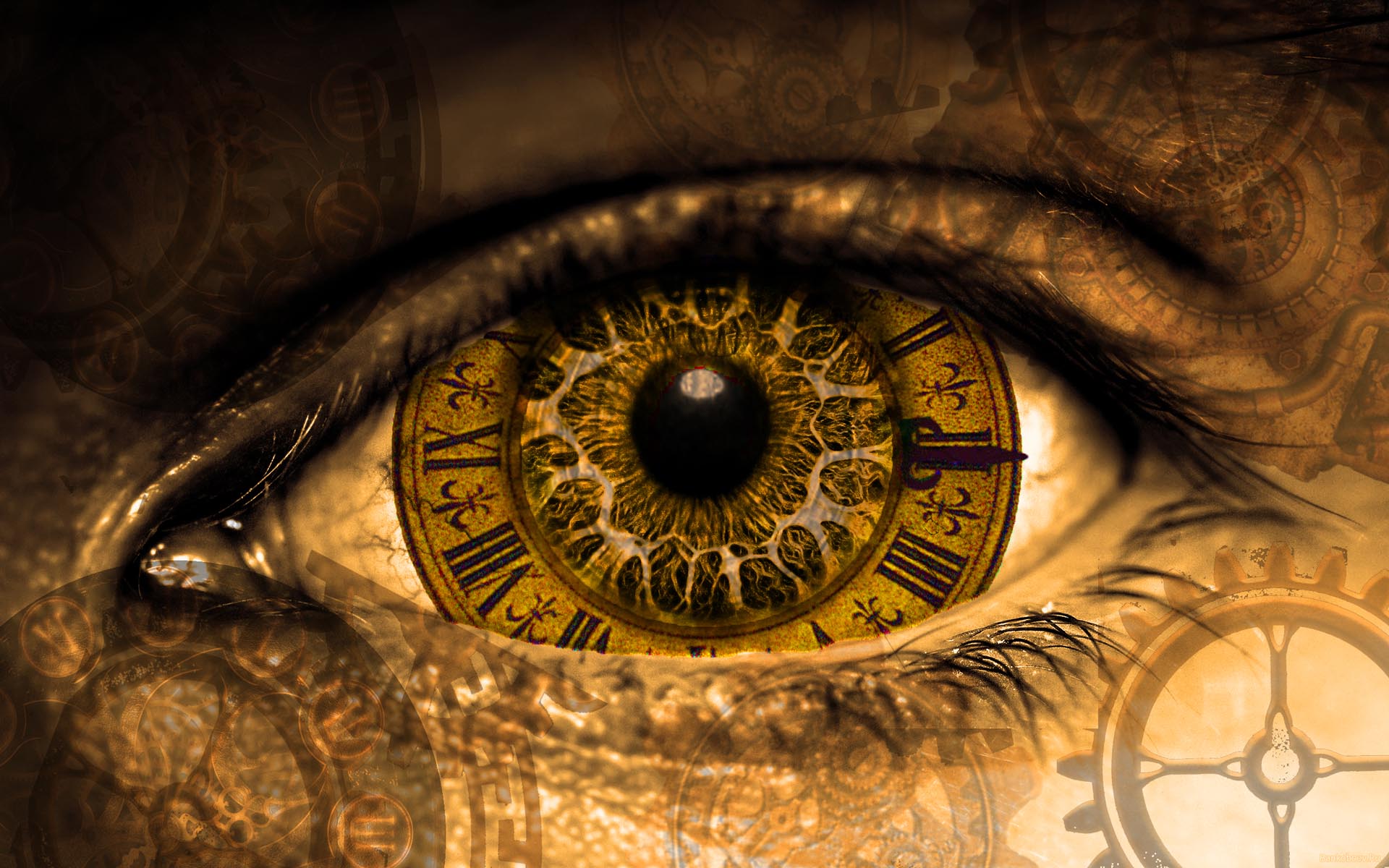 Ağlabatan müddətdə məhkəmə araşdırması hüququ
Hər bir işin konkret hallarına görə

Avropa Məhkəməsinin tələbləri:
Xüsusi cəldlik
H Birləşmiş Krallığına qarşı (1987)
X Fransaya qarşı (1987)
Təcililik
Martins Moreyra Portuqaliyaya qarşı (1990)
Qeyd: AİHM bir məhkəmə prosesi üçün maksimum 3 ildən artıq olmayan müddət tələb edir.
Qanun əsasında yaradılmış Məhkəmə
Van de Hark Niderlanda qarşı (1994)
..........Məcburi qüvvəyə  malik qərar qəbul etmək səlahiyyətini qeyri-məhkəmə orqanı hər hansı tərəfin ziyanına dəyişə bilməz: qərarın məcburiliyi «məhkəmə» anlayışına xas olan xüsusiyyətdir.

Posoxov Rusiyaya qarşı (2003)
H Belçikaya qarşı (1987)
Q r u p    İ ş İ
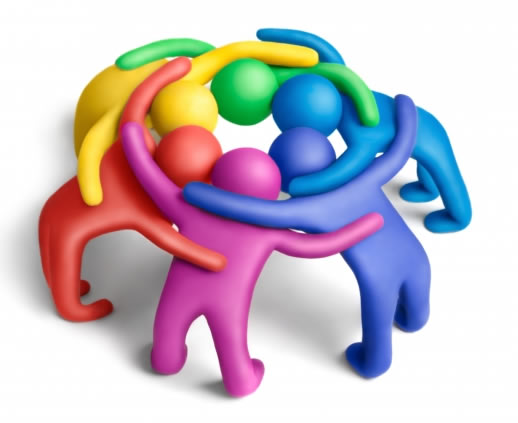 Hörmətlİ    İştİrakçIlar!
Aktiv iştirakınıza və diqqətinizə görə Təşəkkürlər!!!
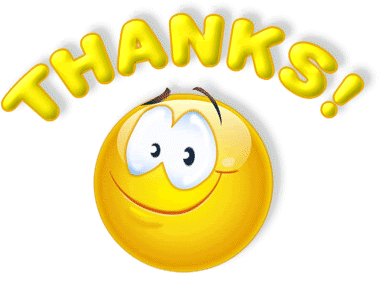